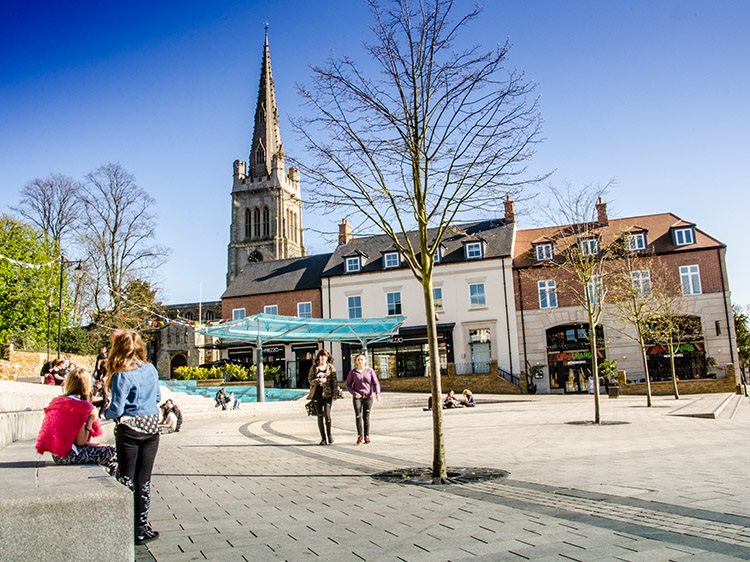 Kettering Charities Winter Fuel Grant
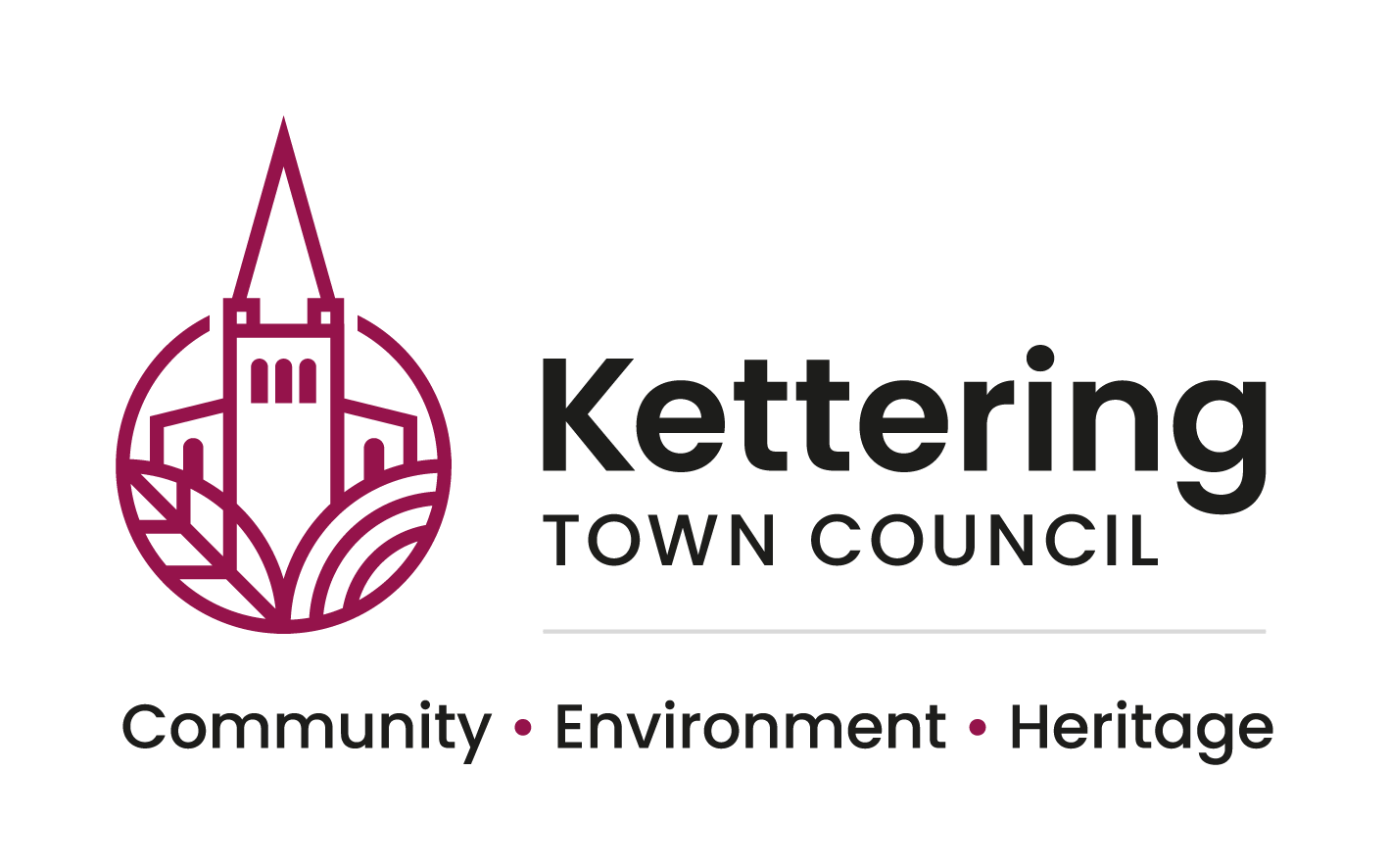 Kettering Town Meeting 
Wednesday 11th September  2023
Kettering Charities provides a grant to cover winter fuel costs for 

People aged 66 and above 
Living in Kettering town and Barton Seagrave 
Who are living alone 
On a low income (less than £325 a week)
In 2023, we paid  £68 each to 259 people 
In 2022, we paid £68 each to 296 people 
In 2021 we paid £60 each to 212 people 


The income limit of £325 has increased from £300 last year and disregards attendance allowance and disabiity living allowance.
Kettering Charities for the Poor
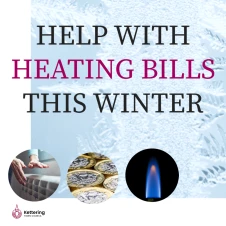 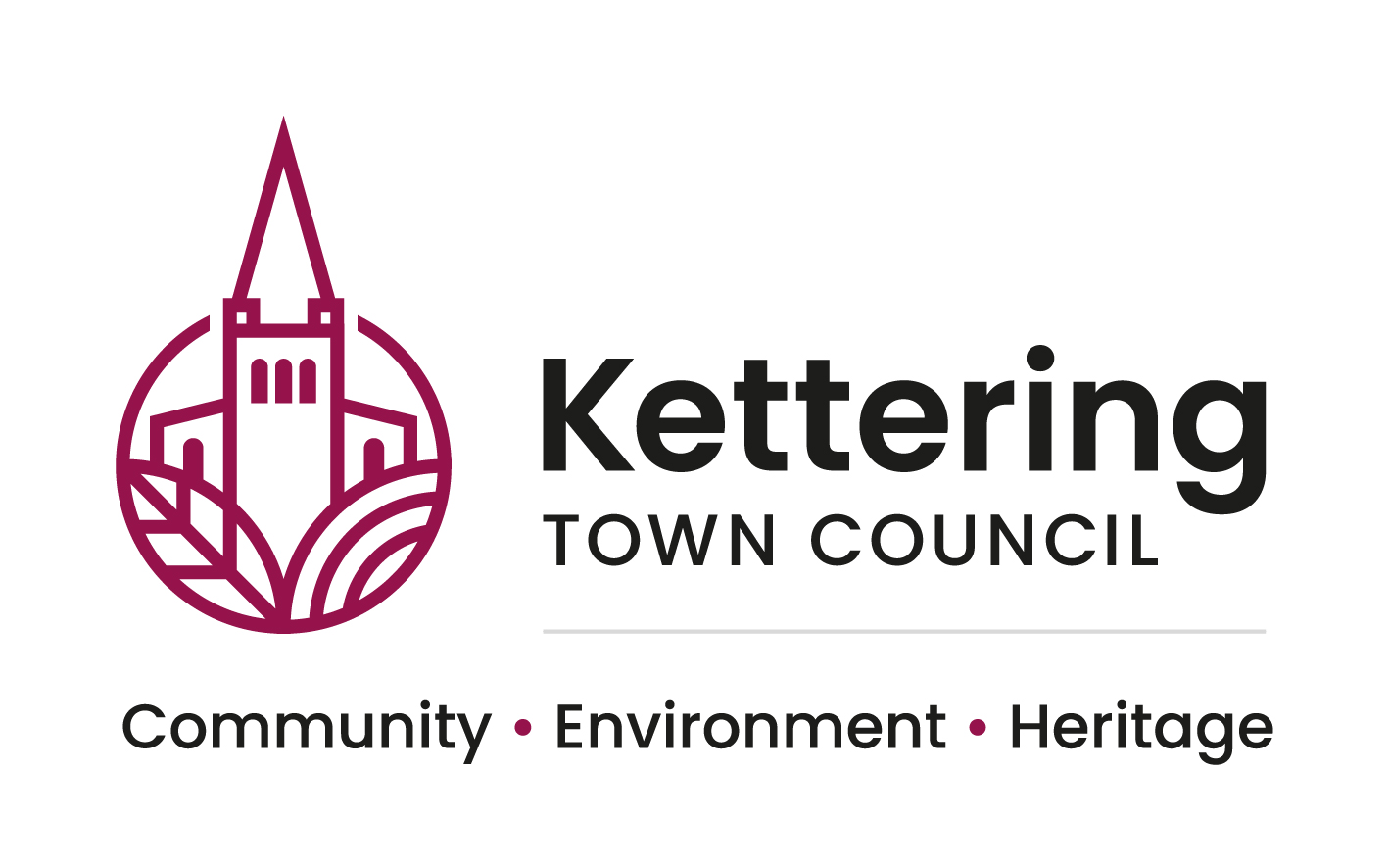 TIMESCALES   
Application window 1st October to 30th November 
Decision  about exact amount of grant in early December 
Payments made by Christmas. 
Referrals made to other charities eg Stockburn Memorial Trust,  if they don’t fit our criteria. 

LOSS OF NATIONAL WINTER FUEL GRANTS FOR MOST PEOPLE 
More applicants expected but most not likely to be eligible.
SUSTAINABILITY 
The charity  has about £17000 to spend each year – our expenditure has exceeded income for the last two years as the fuel crises has had effect.  
The more people apply, the less we can afford to pay to each person. 

PROMOTING THE SCHEME
Delicate balance between promoting it too well and making sure people are aware of it 
Most applicants have applied before or learn through word of mouth.
Considerations
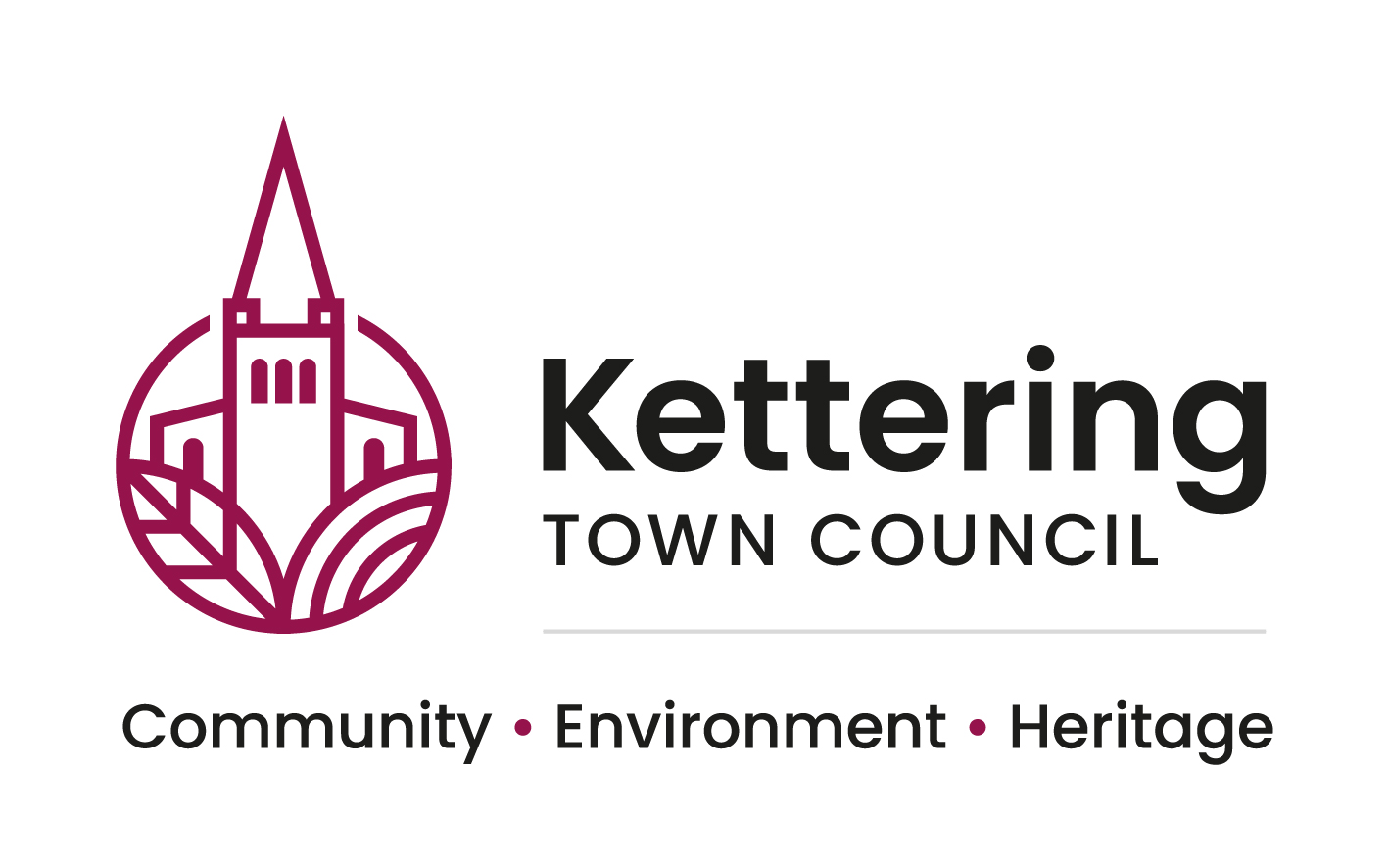